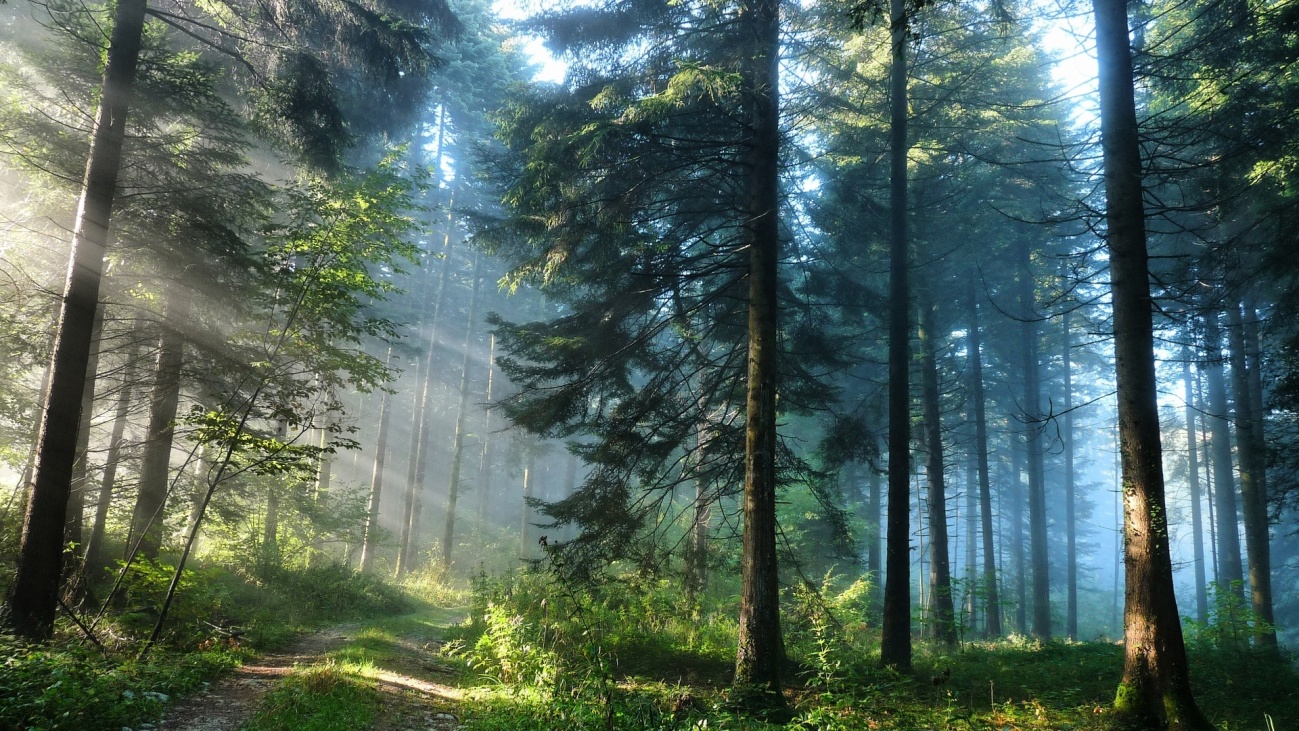 «Знатоки леса»
Викторина для 8 классов в рамках Всероссийской акции «Живи, лес!»
Цель викторины
Обобщение и систематизация знаний о лесе
Способствовать развитию творческой и познавательной активности
Формирование экологической культуры
Развивать умения работы в коллективе
Первый раунд
Давайте познакомимся
Давайте познакомимся
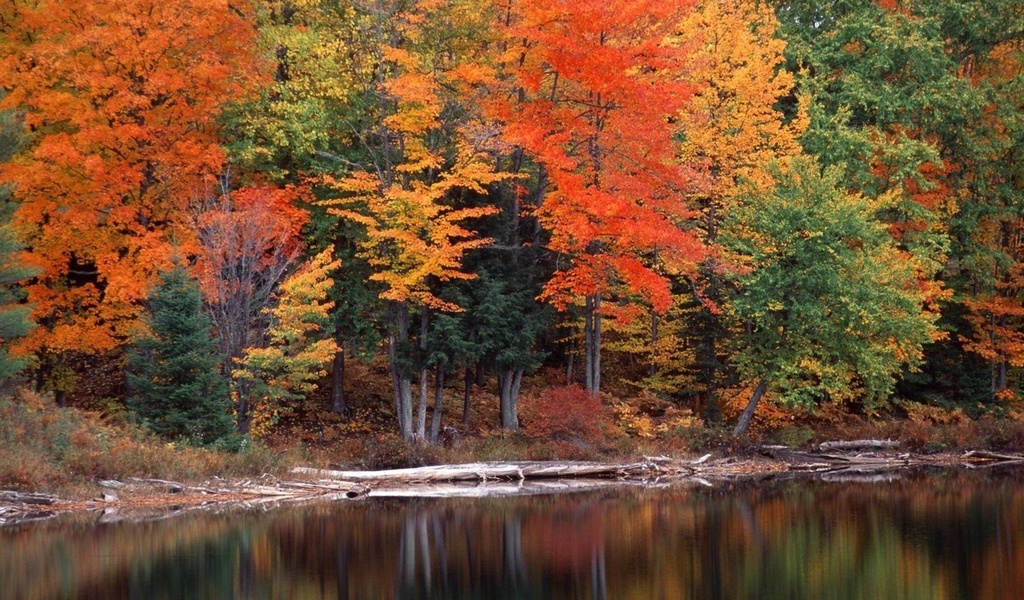 осина
Не береза, не сосна.В тишине стоит она.Но лишь ветер пробежитВся листва на ней дрожит
Осина
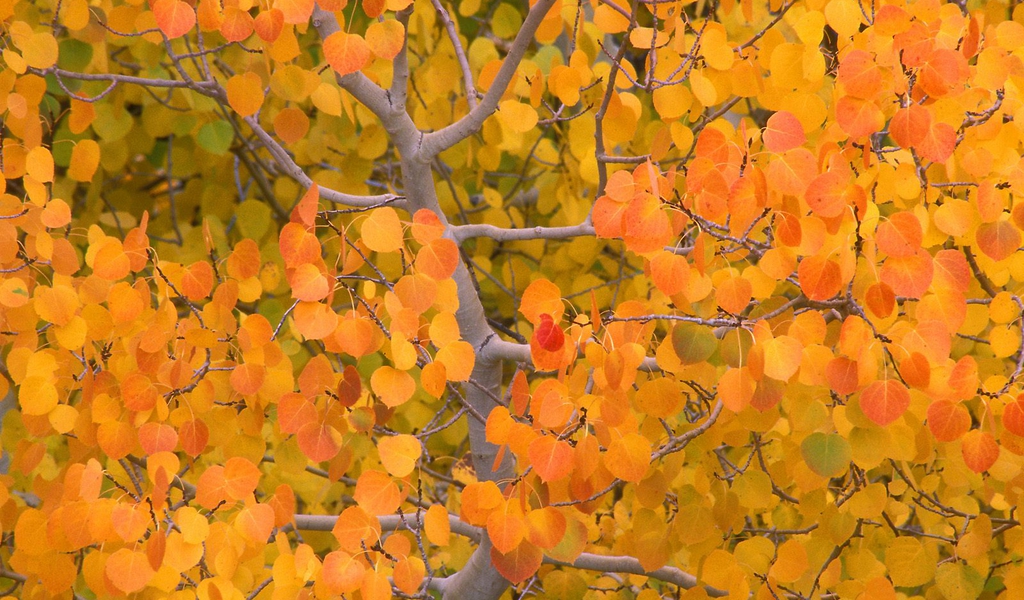 рябина
Весной зеленела, летом загорела, Осенью красные кораллы надела.
Рябина
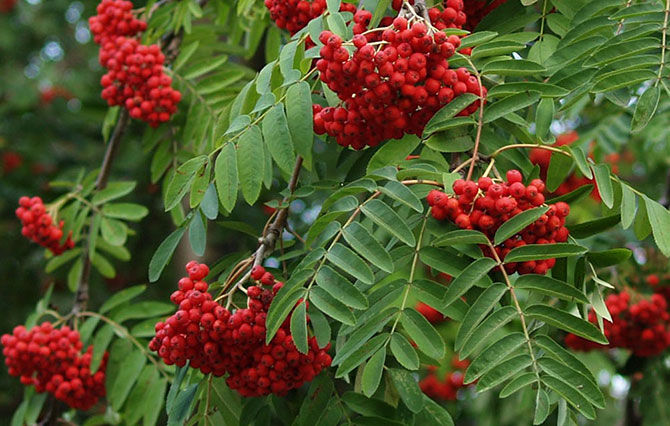 ЛИПА
В народе это дерево часто называют «сладким». Нет, конфеты на нём не растут. Во время цветения дерева к нему летят пчёлы. И мёд потом будет самый вкусный и душистый.
ЛИПА
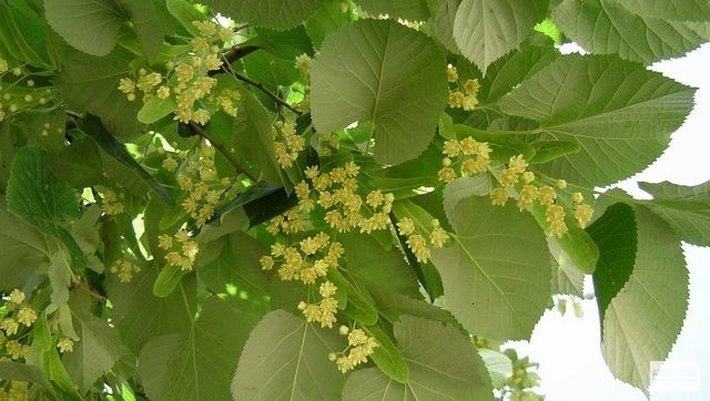 Лиственница
Королева лесов. Осенью золотые хвоинки, как листья падают на землю. Древесина этого дерева не знает износа.
Лиственница
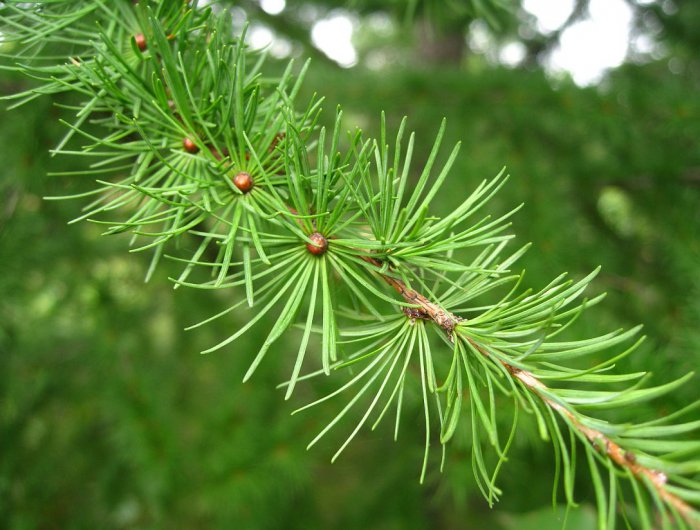 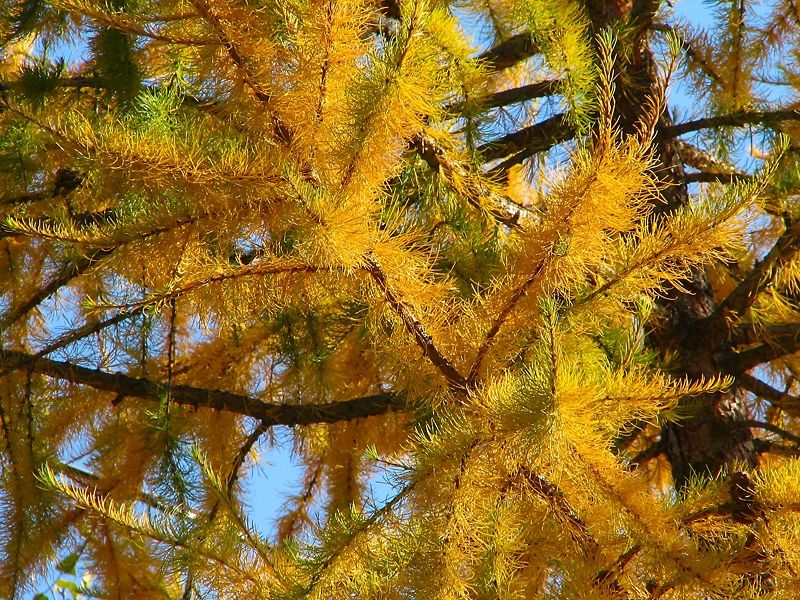 береза
Дотронься летом до ствола этого дерева , он прохладный даже на солнцепёке. Такое может быть только у одного дерева в мире: ведь это единственное дерево с белой корой, которая не нагревается на солнце.
Береза
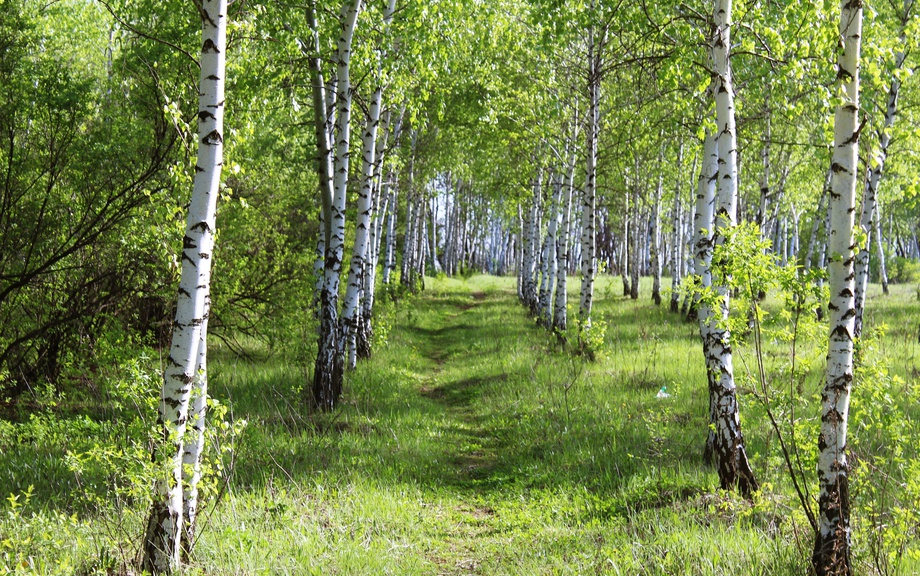 ВЯЗ
Если тебе когда-нибудь понадобится расколоть полено этого дерева, сделать это будет нелегко: топор увязнет в древесине. И ты поймёшь, почему дерево так названо.
ВЯЗ
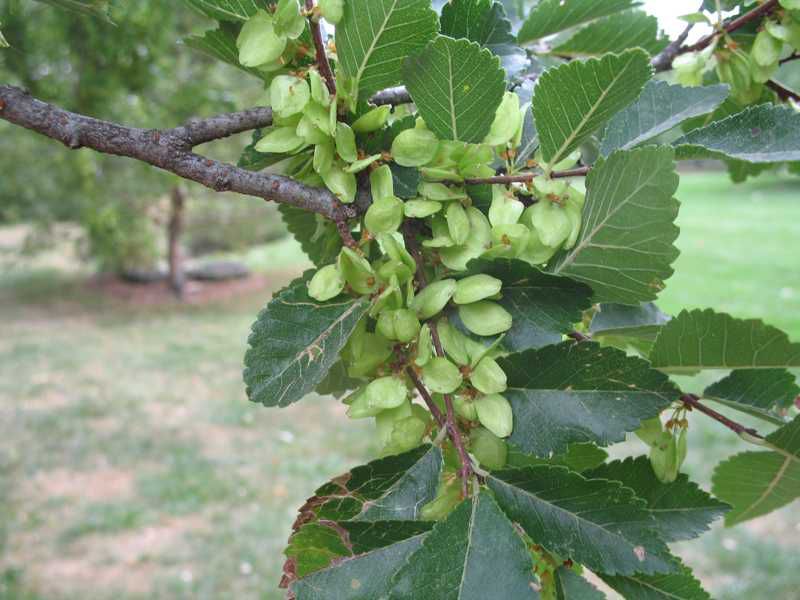 ЧЕРЁМУХА
Плоды  использовались человеком с каменного века. Зрелые плоды оказывают закрепляющее, вяжущее, бактерицидное, витаминное, общеукрепляющее, противовоспалительное действие, нормализируют функцию кишечника, желудка. 
Кора может использоваться для окраски тканей и кож в зелёный и красно-бурый тона, плоды дают тёмно-красный оттенок
Весной это дерево стоит нарядное, праздничное, будто всё в белой пене. И запах его цветов чувствуется издалека.
ЧЕРЁМУХА
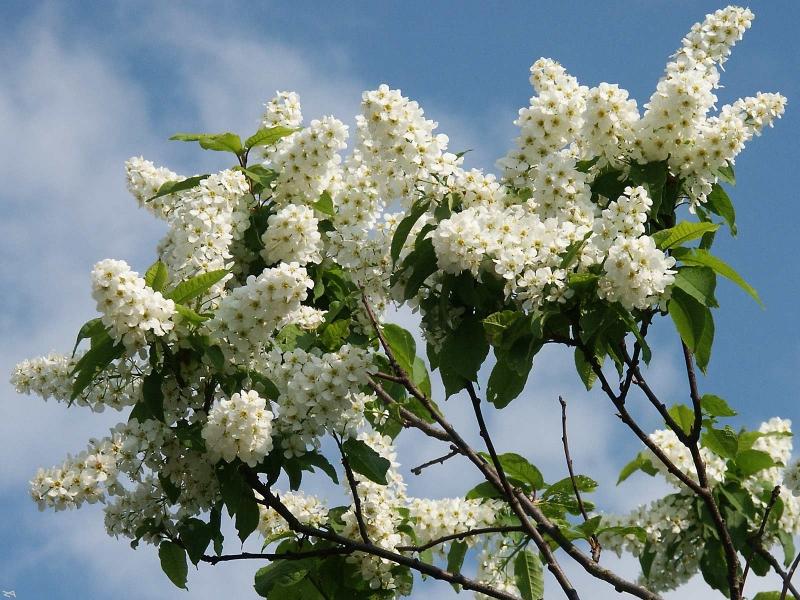 ДУБ
«Красавец» – так переводится латинское, научное название этого дерева. Но оно не только красиво: это дерево-богатырь, дерево-долгожитель. Корни его уходят глубоко в землю, поэтому ему не страшны никакие бури.
ДУБ
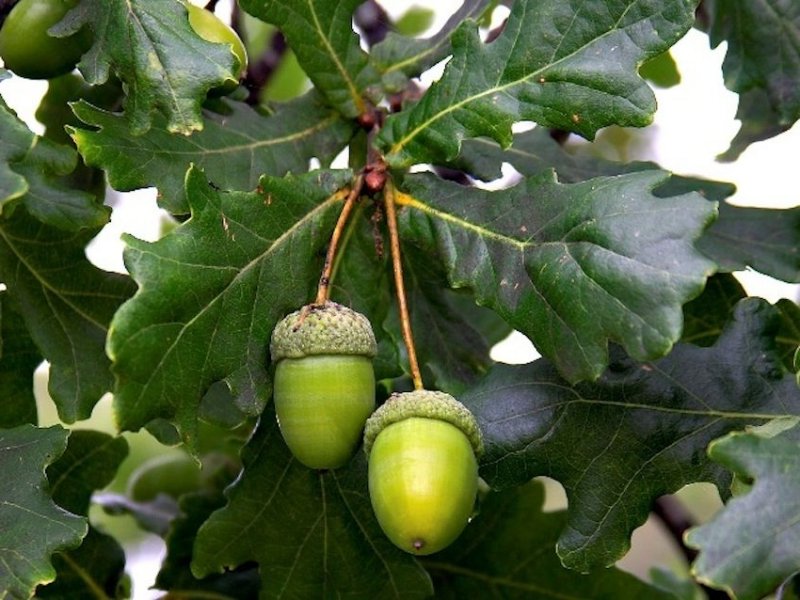 КЛЁН
Дерево с большими, красиво вырезанными листьями можно было бы назвать «музыкальным» – из его древесины изготавливают многие музыкальные инструменты. Сок этого дерева стал кулинарным достоянием одной из северных стран.
КЛЁН
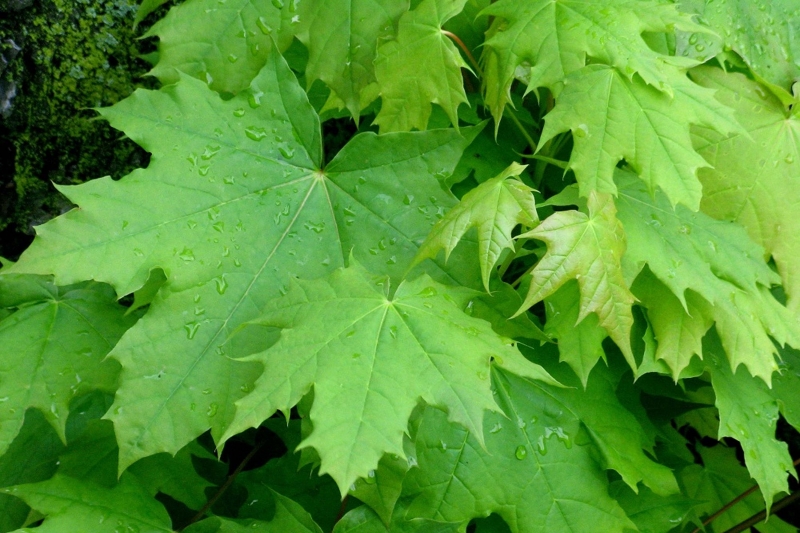 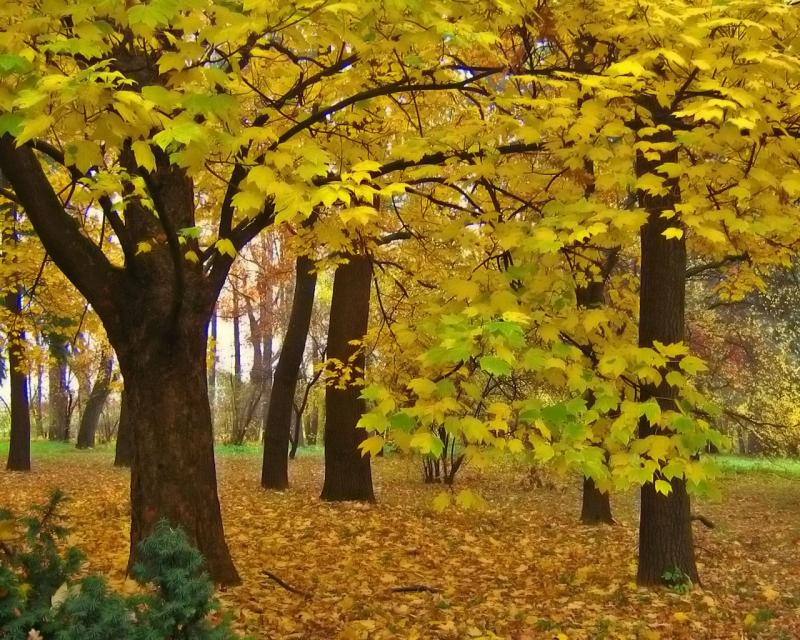 Можжевельник
Древесина красноватая с приятным запахом, ввиду малого размера дерева древесина промышленного значения не имеет. 
Обладает  сильными фитонцидными свойствами. 
Индейцы Северной Америки для лечения туберкулёза кожи, костей и суставов помещали больных в заросли этого растения, где воздух насыщен летучими выделениями.
Можжевельник
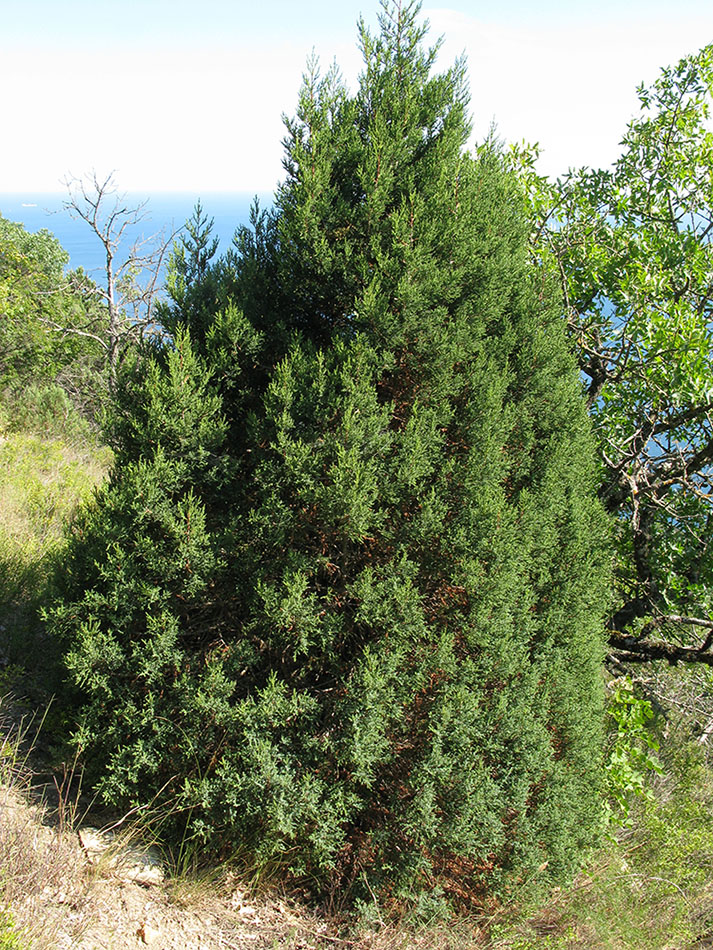 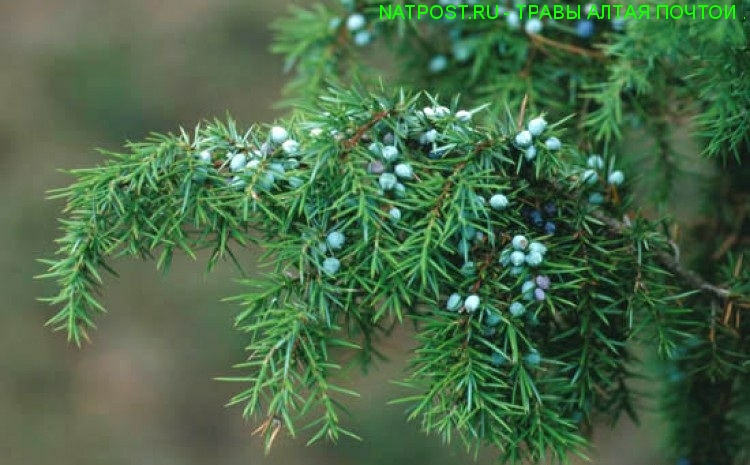 Тополь
В зелёном строительстве используют в одиночных, групповых и аллейных посадках, для обсадки обочин улиц и дорог, а также для укрепления берегов. Древесина отличается зеленоватым оттенком. Листья могут быть использованы как корм животным. В последнее время участились аллергические заболевания при цветении дерева, но вины дерева в этом нет.
Тополь
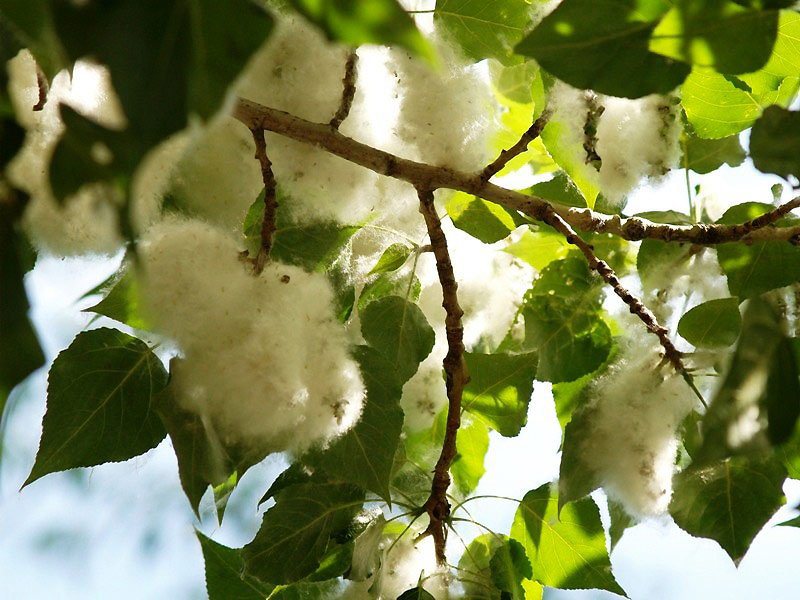 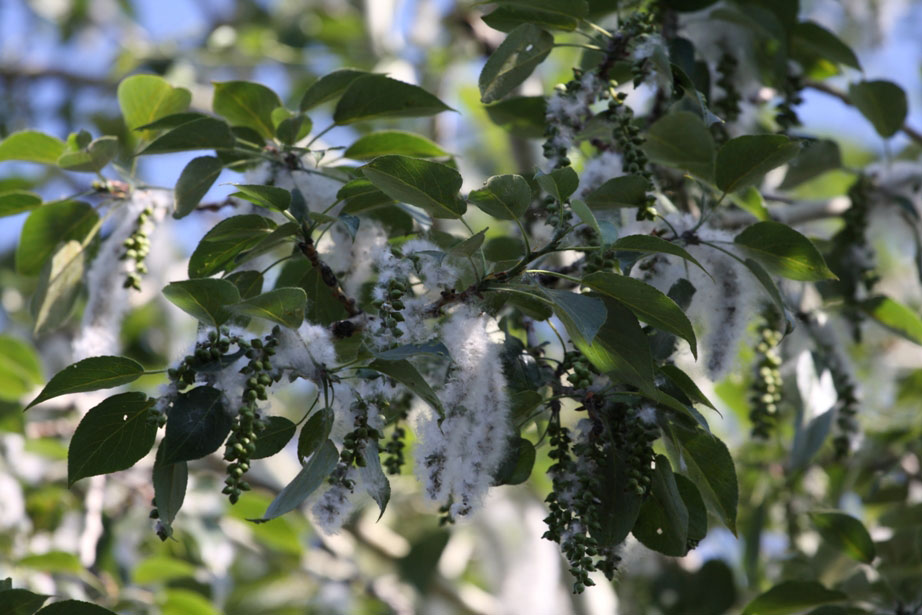 Пихта
Из хвои молодых веток получают масло;Из живицы – скипидар, из которого делаю мази при ушибах и растяжениях;Бревна идут на пиломатериалы, но мы бы не советовали строить дом из этого дерева
Пихта
Из хвои молодых веток получают масло;Из живицы – скипидар, из которого делаю мази при ушибах и растяжениях;Бревна идут на пиломатериалы, но мы бы не советовали строить дом из этого дерева
Второй раунд
Что из чего
Из какого дерева делают спички?
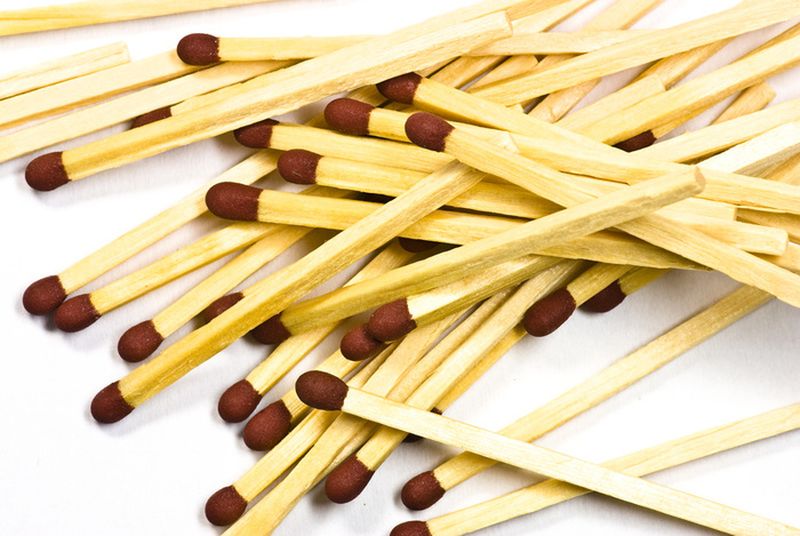 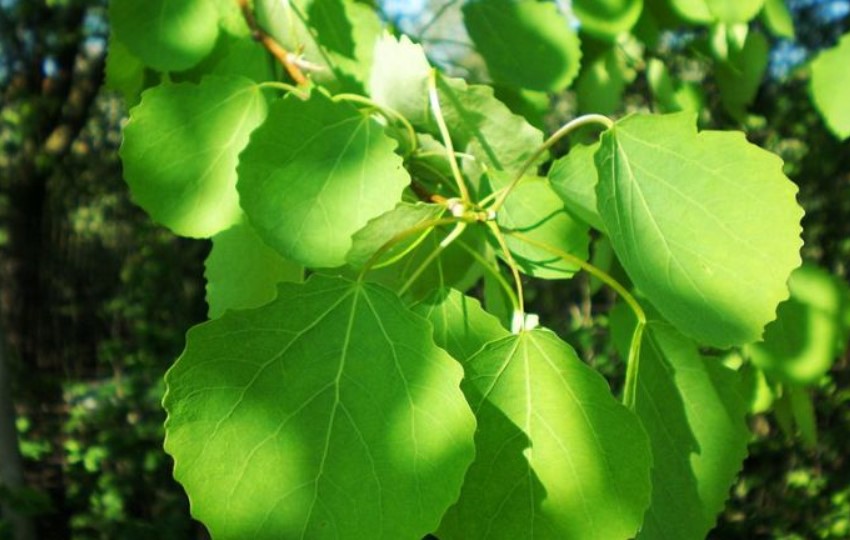 осина
Какое дерево применяют для изготовления лыж?
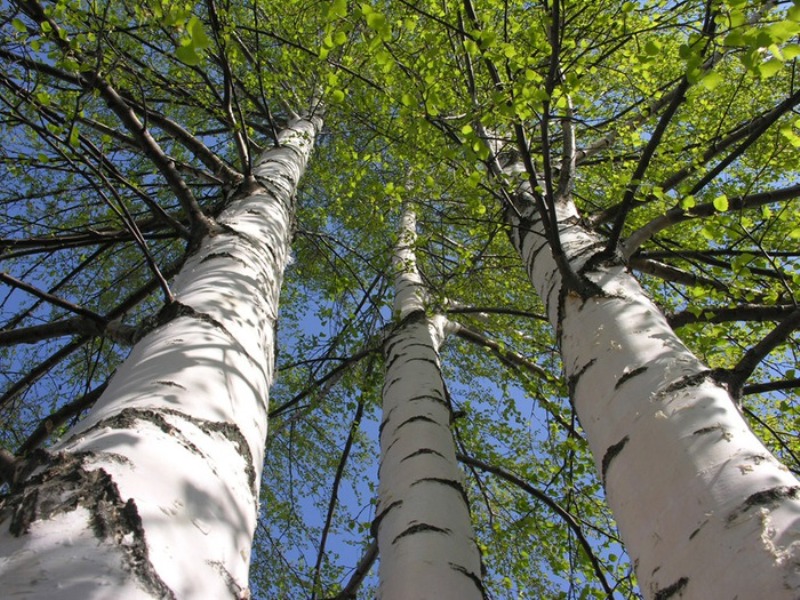 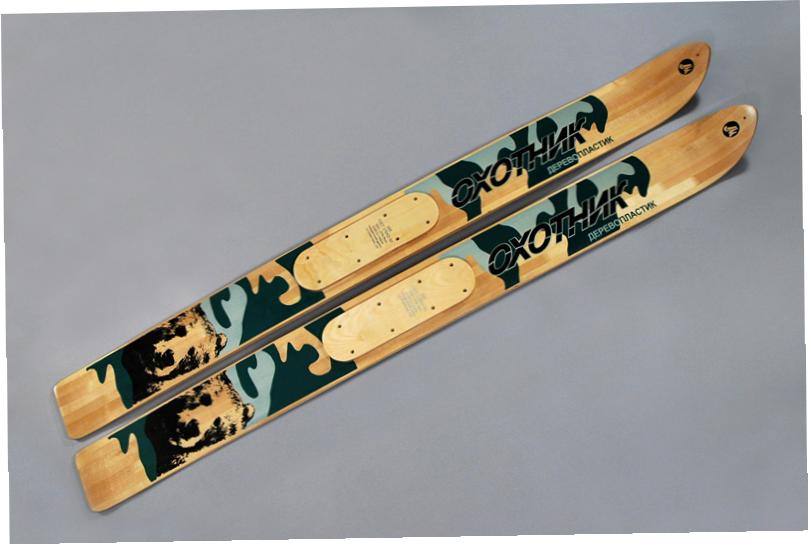 Берёза
Из какого дерева делают пианино?
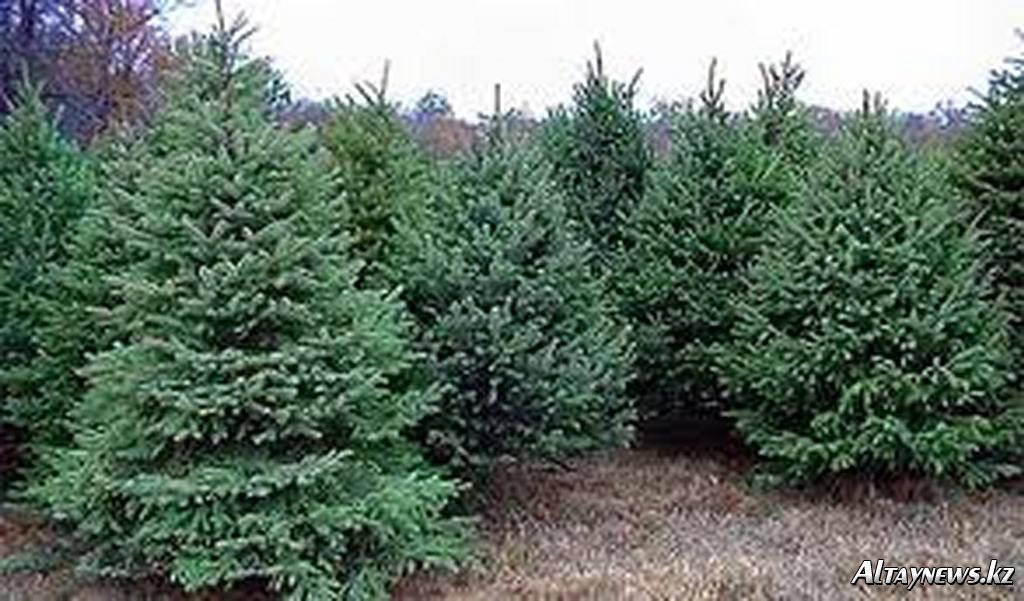 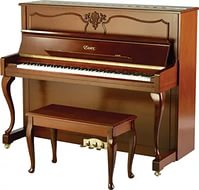 Ель
Лук
За счёт сочетания «живучести» и вязкости древесины, оказывался одним из лучших материалов для изготовления луков.  Например, средневековые английские длинные луки, считающиеся основным оружием, с помощью которого англичане одерживали победы в Столетней войне.
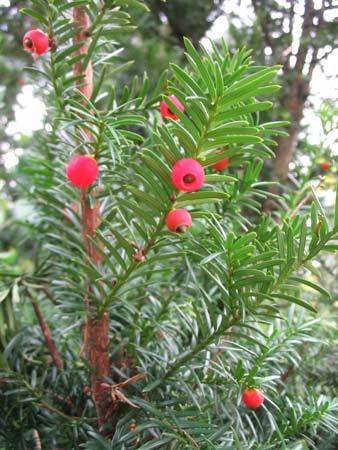 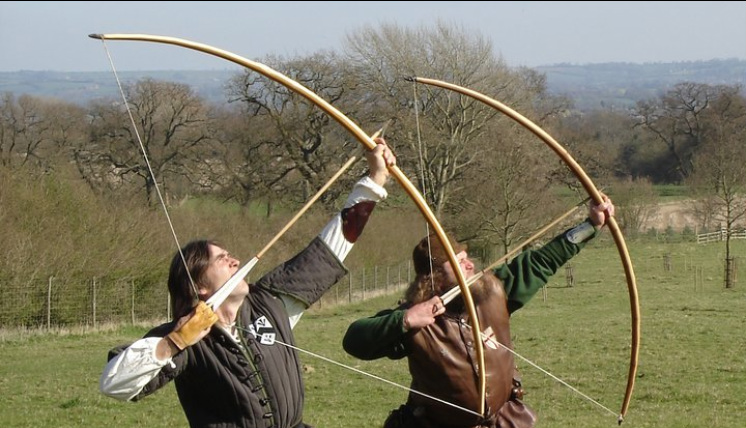 тис
Третий раунд
Пословицы и поговорки
Игра с болельщиками
Четвертый раунд
Загадки
Пятый  раунд
Значение леса
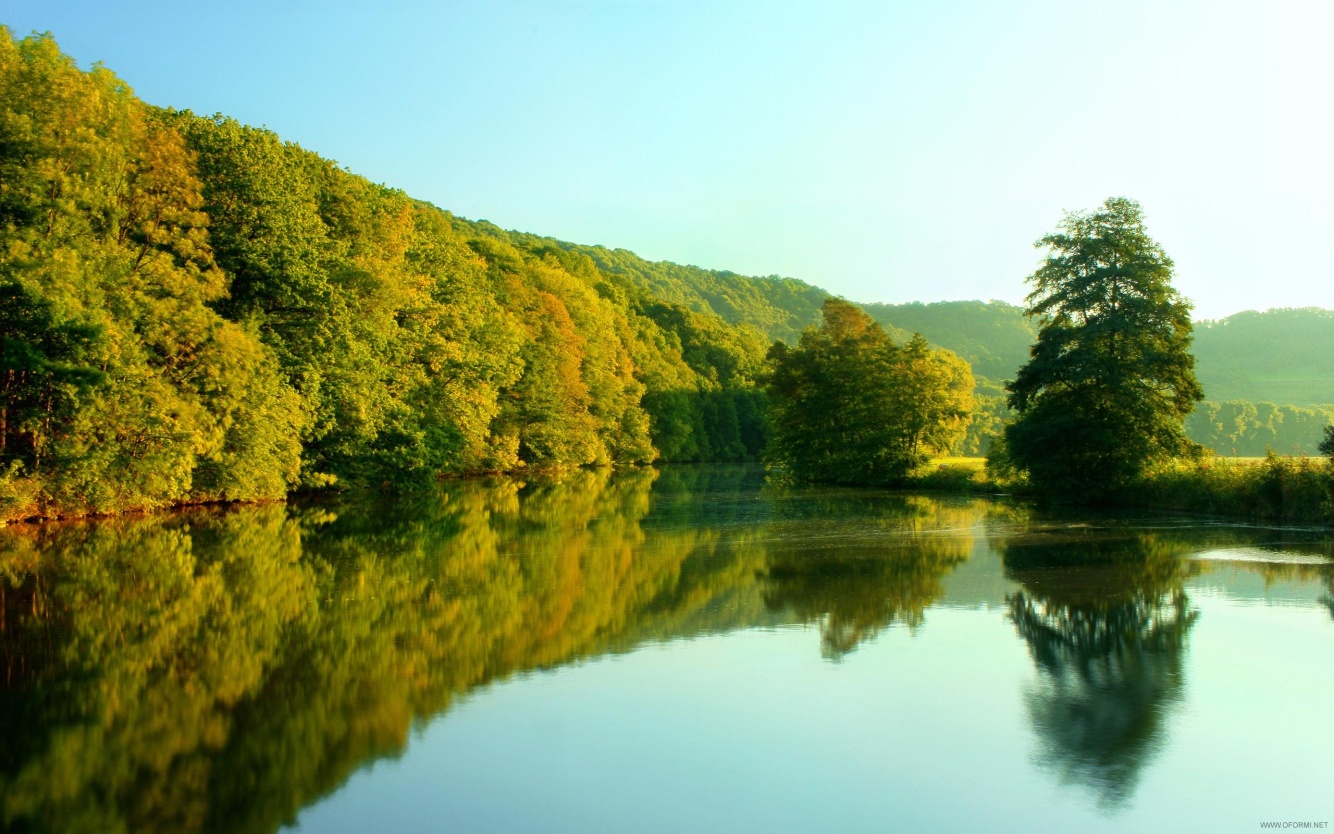 Спасибо за игру.Поздравляем победителей!!!
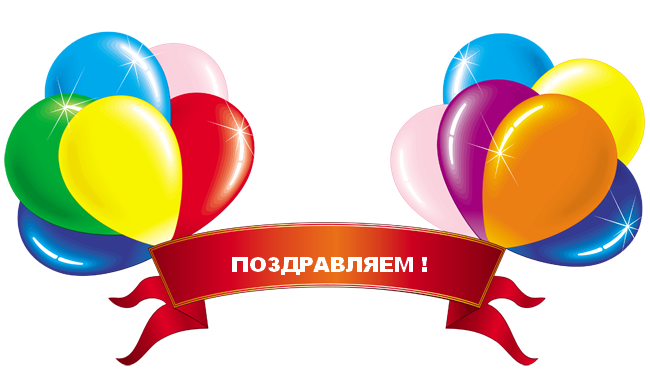